pH CALCULATIONS IN POLYPROTIC ACIDS
Polyprotic acids have more than one [H+] to giving the experimental media.
pH Calculations in Strong Polyprotic AcidsH2SO4 is an example to kind of this acids. H2SO4 is ionized in two steps. Because of it’s a strong acid, first ionization is %100.
      H2SO4   HSO4-     +  H+      
Second ionization is;
       HSO4-     H+  +  SO4-2            Ka = 1.2 10–2   and the balance is;


For easy calculation, [SO4-2] = [HSO4- ]. So, [H+] = Ka = 1.2 10–2
If we don’t necessary omitting, then, pH calculations as;
[H+]2 – (C – Ka) [H+] – 2Ka C = 0
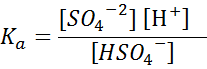 pH Calculations in Weak Polyprotic Acids
          These kind of acids have more than one H+ to release to experimental media (like  H3PO4, H2CO3). Iyonization step number of these acids are related with their H+ number and first ionization is the biggest one when compared with others. For this reason, in pH calculations, first ionization step is important and other ionization should be omitted. Related to that, formula is;


pH Calculations for Salts of Weak Polyprotic Acids (Polybases) 
             Polybases are salts of weak polyprotic acids structure as  Na2A and A is an anion of weak acids. Na2CO3 and Na2S are example for these. pH calculations is based on hydrolysis. A2–  from a weak acid hydrolyse water. These kind of salts are formed from combination of weak polyprotic acids and strong bases. For this reason, when these salts are solved in water, pH is in basic region.
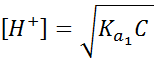 For Na2CO3;
This salt is ionized in water as % 100.
Na2CO3     2Na+   + CO3-2 
This salt is formed from NaOH and H2CO3 and weak part is CO3-2  (A2–) because H2CO3 is a weak acid and CO3-2  hyrolysed water
      CO3-2 +  H2O   HCO3- + oh-         




Whole of CO3-2 are occured from dissolving of Na2CO3  . Decreasing of amount of CO3-2   are omitted due to using in hydrolysis. For these reasons, 
     CO3-2  = C
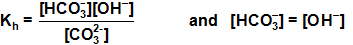 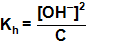 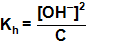 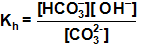 Upper and lower part of this equation multiply with [H+][OH–
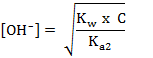 BUFFER SOLUTIONS
     Buffer solutions is a solutions that when a little amount of acids and bases add on it, it’s pH is not changed and or slightly changed so it resists to pH change. 
      Buffer solutions can be divided to 2 group.
1) a) A weak acid and salts derived from and a reaction between weak acids and strong bases (For example, CH3COOH + CH3COONa mixture). This buffer is an acidic buffer because its pH is in acidic region.
b) A weak bases  and salts derived from and a reaction between weak bases and strong acids (For example, NH4OH + NH4Cl mixture). This buffer is a basic buffer because its pH is in basic region. 
2) Polyprotic acids that partially neutralized and mixture of these (For example; NaHCO3 , Na2HPO4 or mixture of Na2HPO4 + NaH2PO4)            
     Strong acids in media that   pH  3  and strong bases in media that pH > 11 have buffer characteristic. In a titration curve of HCl with NaOH, in pH < 3 and pH > 11 range, pH is almost not changed with adding amount of bases so it can be resist to pH change. The reason of that are activity of solutions and ionic strength of media.
Compounds in buffer solutions are converted to each other with adding of acids or bases. Thus, neutralize effects of acids and bases inside and it works as a buffer solutions. For example; when a little amount of acids adding to a buffer solution derived from CH3COOH and CH3COONa. adding acids is reacted with CH3COONa and converted to CH3COOH.
In this moment, still a mixture of CH3COOH and CH3COONa in media. So, further still a buffer pair is in media that react with adding amount of acids and bases. When a little amount of bases adding to a buffer solution derived from CH3COOH and CH3COONa, adding bases is reacted with CH3COOH and converted to CH3COONa. In this moment, further still a buffer from CH3COOH and CH3COONa is exist in media. But, if an amounts of adding acids or bases are higher than amount of compounds in buffer, buffer characteristic is disappeared because of a compound from buffer solution is totally disappeared. 
pH Calculations in Buffer Solutions
a) In acidic buffers;
Acidic buffers are derived from weak acids and their pH are in acidic region.
For example; a buffer derived from CH3COOH and CH3COONa. 
In this kind of calculation, two kind of ionization are taken into account.
CH3COONa   CH3COO–  +  Na+    solvation reaction.
 
CH3COOH    CH3COO–  +  H+       balance reaction.  

And also, ionization of weak acid is used in this calculation.


It is accepted that whole of CH3COO– ions are derived from solution of CH3COONa salts because of % 100 ionization and CH3COO– from ionization of CH3COOH is existed between other. In this condition, Salt concentration (CH3COONa) is used versus concentration of CH3COO–.   In Ka balance, ıf we calculate –log of it, Henderson- Hasselbach equation is obtained.
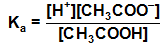 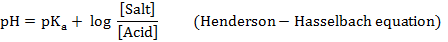 Basic buffers: A base that make buffer is weak and pH of experimental media is in basic range. 
For example; a buffer derived from NH4OH and NH4Cl. 
In this kind of calculation, two kind of ionization are taken into account.
         NH4Cl   NH4+ +  Cl    solvation reaction.
       NH4OH    NH4+  +  OH-       balance reaction.  
And also, ionization of weak acid is used in this calculation.


It is accepted that whole of NH4+ ions are derived from solution of         NH4Cl salts because of % 100 ionization and NH4+ from ionization of NH4OH is existed between other. In this condition, Salt concentration (NH4Cl) is used versus concentration of .   In Kb balance, if we calculate –log of it, Henderson- Hasselbach equation is obtained. (pKb = – log Kb)
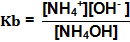 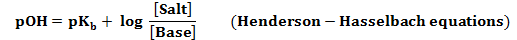